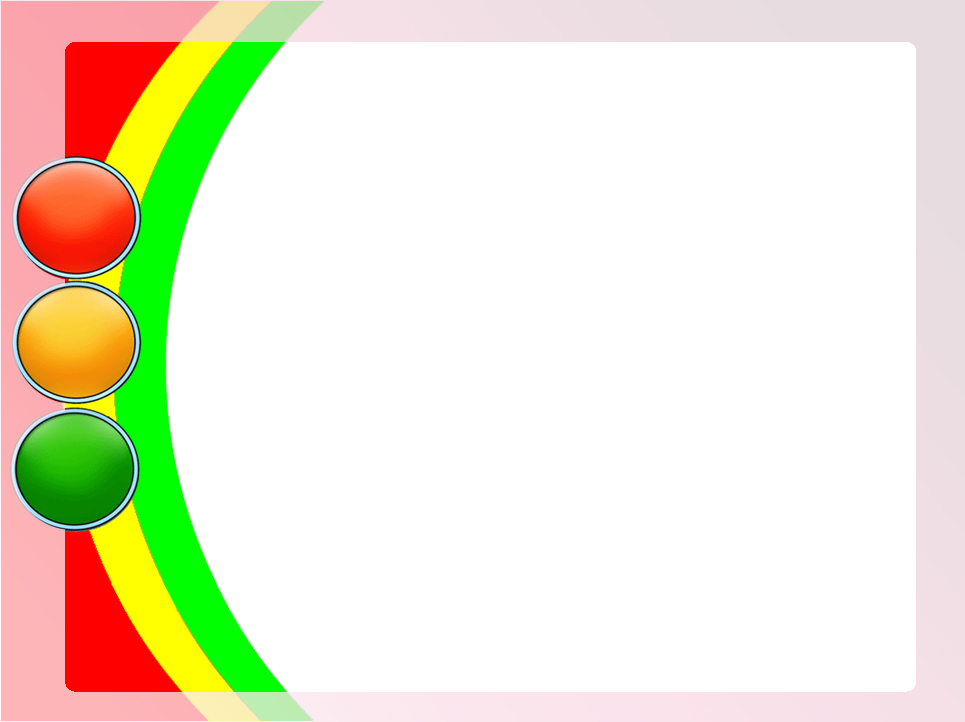 Муниципальное бюджетное дошкольное образовательное учреждение «Детский сад общеразвивающего вида  с  приоритетным осуществлением деятельности по физическому направлению развития воспитанников № 22 «Малыш»
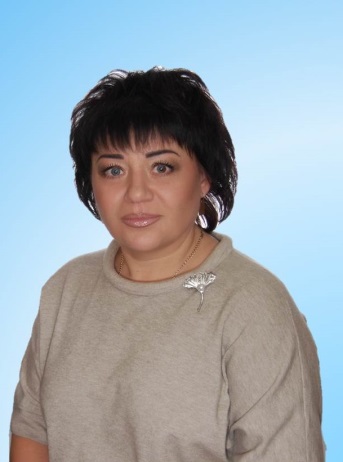 «Организация экспериментальной деятельности детей дошкольного возраста в формировании безопасного поведения на дорогах и улицах города»
Власова Елена Анатольевна, 
воспитатель
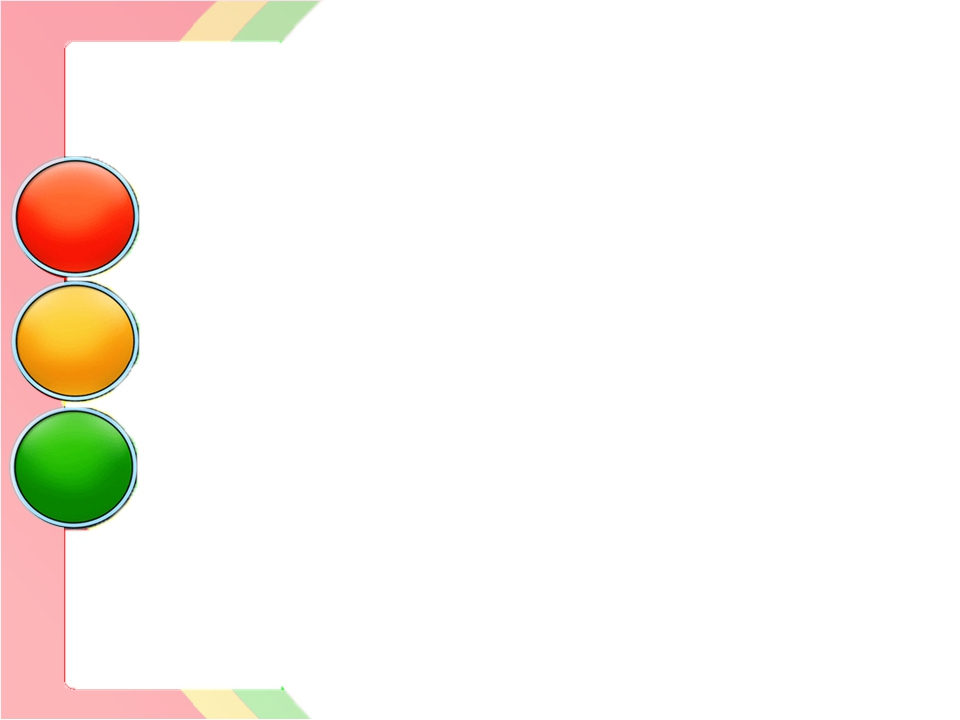 «Оставляйте всегда что-то недосказанное, чтобы ребенку захотелось еще и еще раз возвратиться к тому, что он узнал»
В.А.Сухомлинский
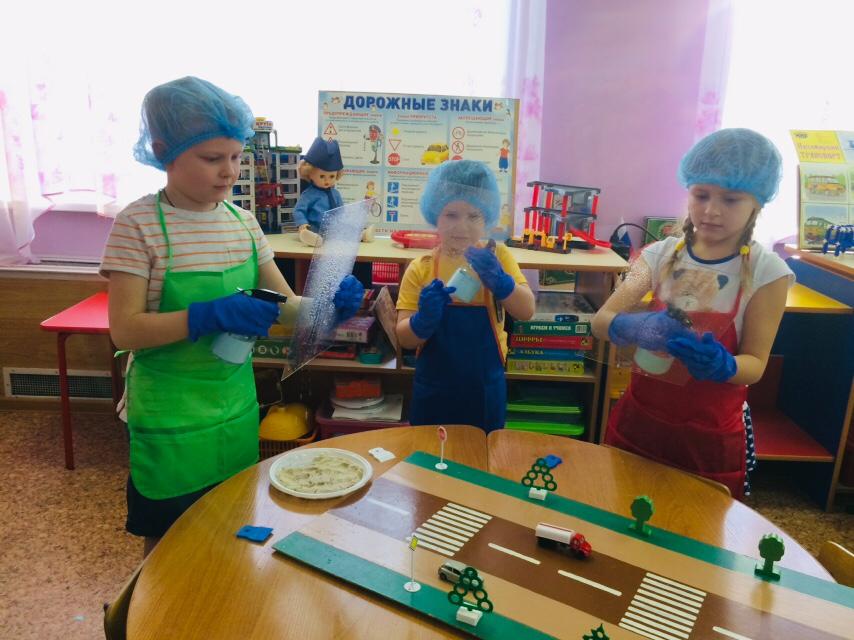 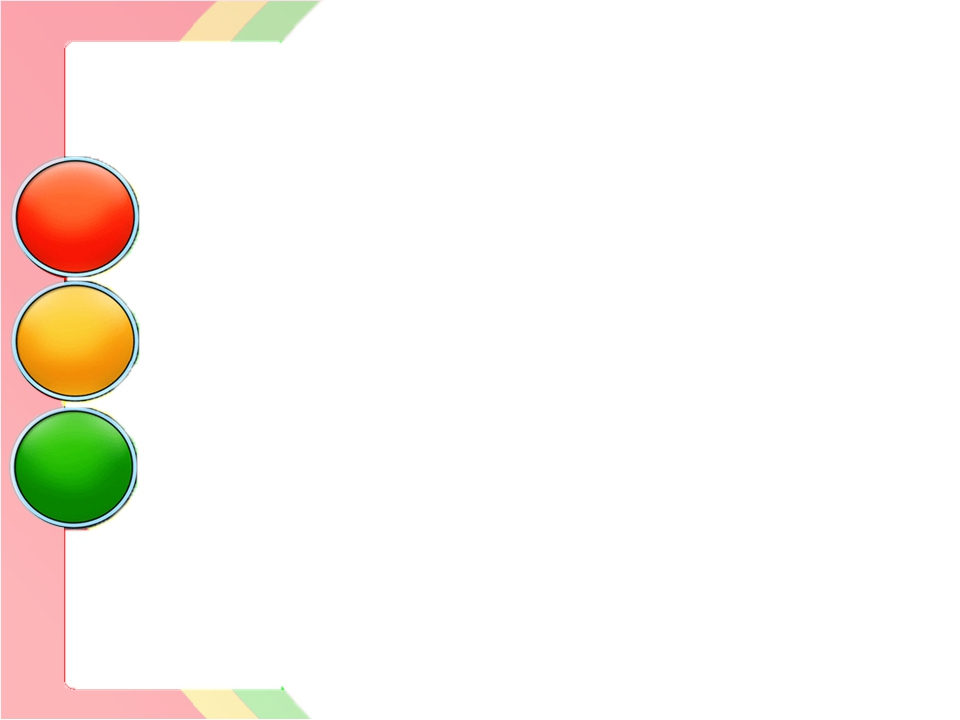 развитие наблюдений
проведение сравнений и обобщений
развитие творческого мышления
Познавательно-исследовательская деятельность
пытливость ума
анализ явлений
умение делать выводы
развитие логики и познания
совместной познавательно – поисковой и исследовательской деятельности
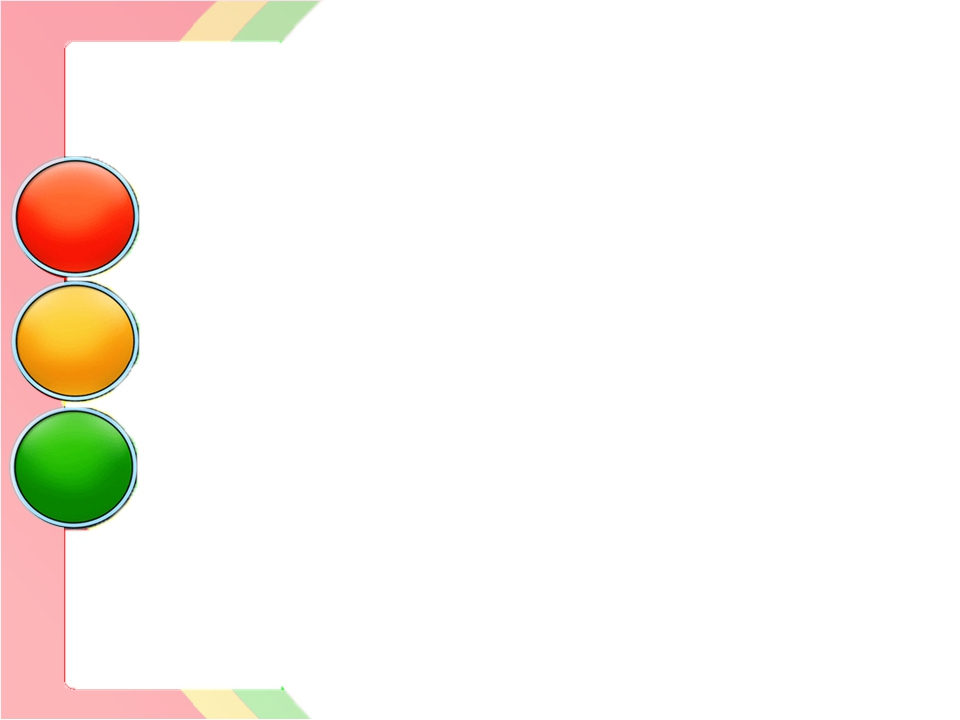 Цель: формирование основ безопасного поведения               на дорогах и  улицах города у детей             дошкольного  возраста  через               экспериментирование
Задачи:
- развивать интерес и мотивацию к исследовательскому поиску;
- создавать проблемные ситуации, которые инициируют детское любопытство, стимулируют стремление к исследованию;
- понимать значимость проведенного эксперимента;
- привлекать родителей к экспериментальной  деятельности дошкольника.
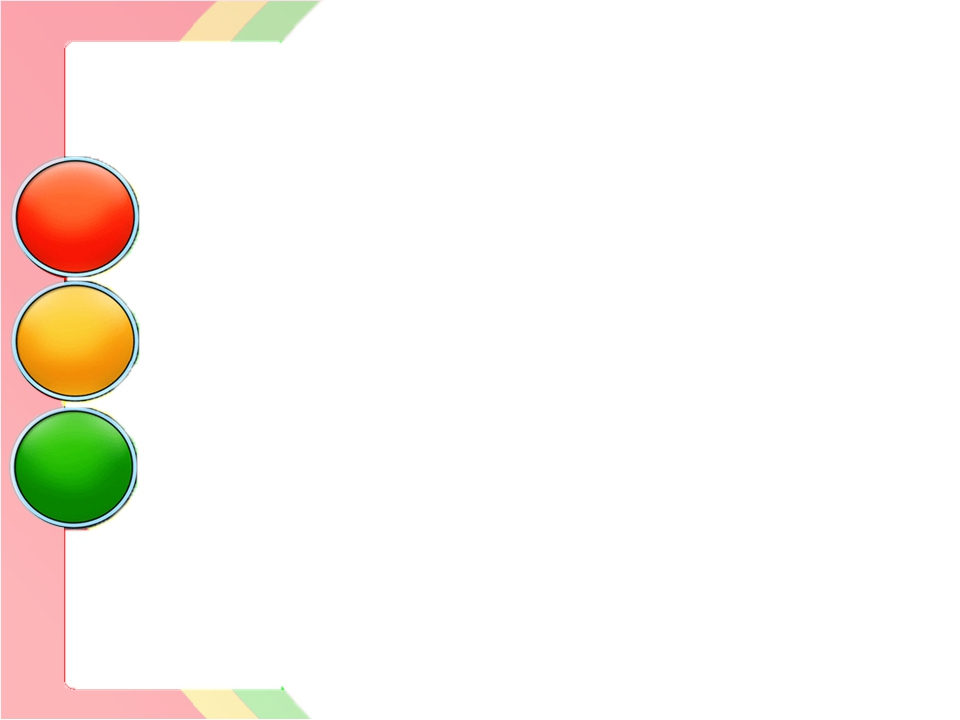 Структура экспериментирования
Выделение и постановка проблемы 
Выдвижение гипотезы 
Поиск и предложение возможных вариантов решения 
Сбор материала 
Анализ полученных результатов
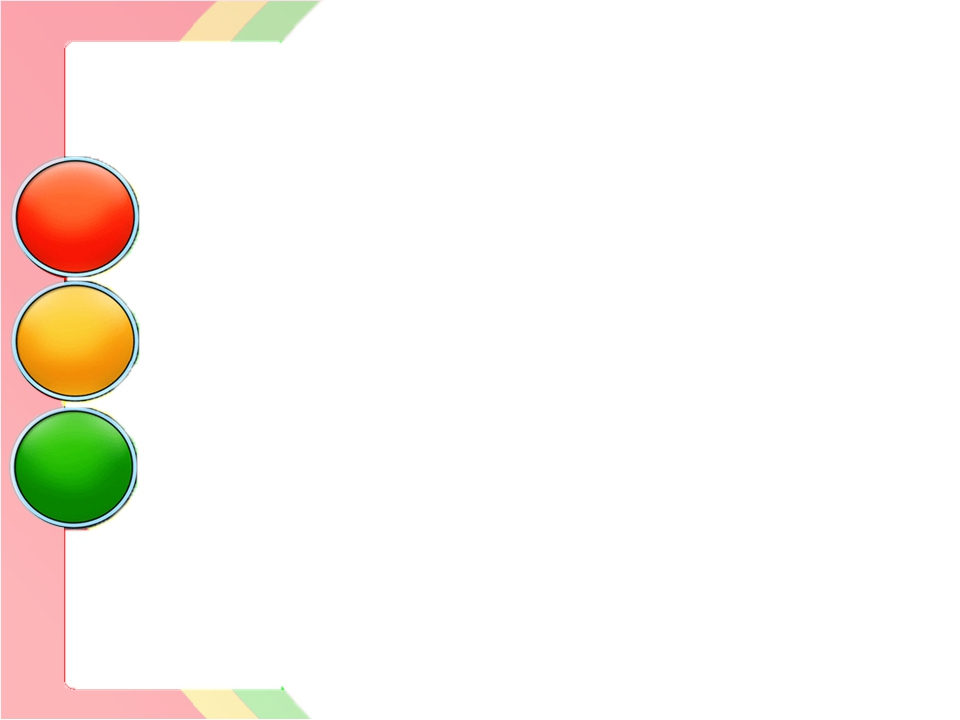 Формы и методы экспериментирования
наглядные
словесные
практические
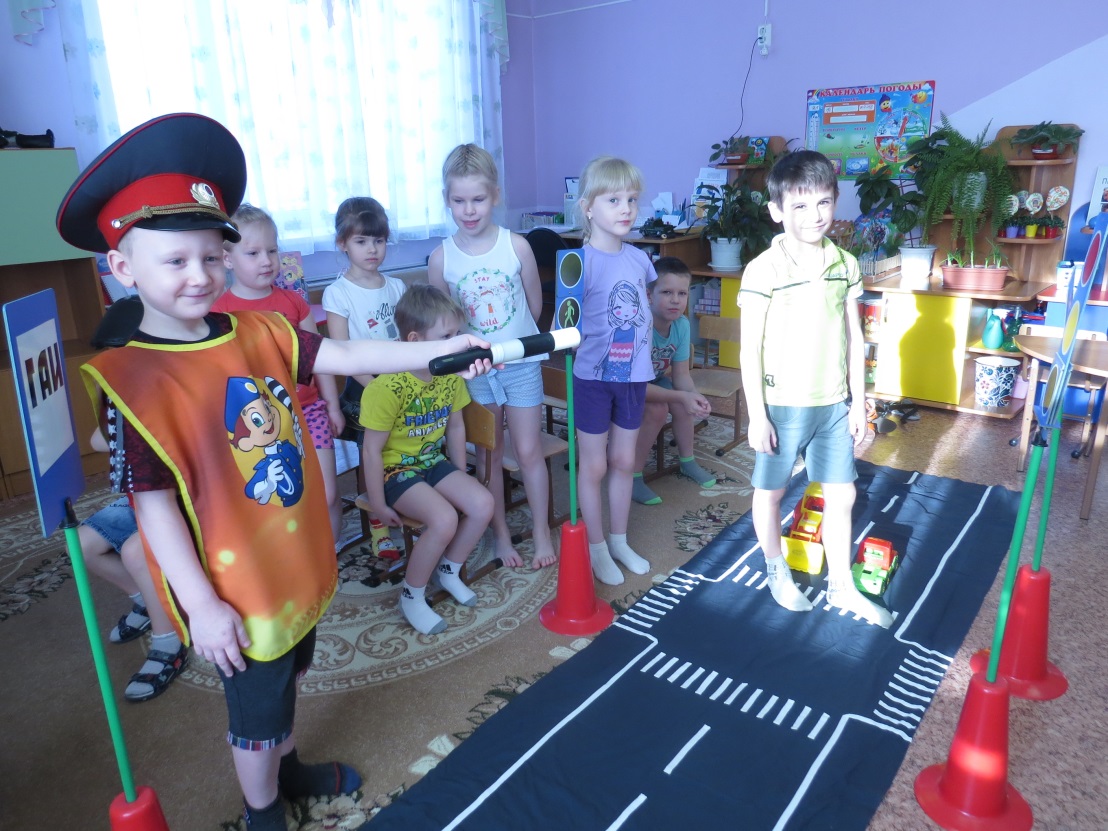 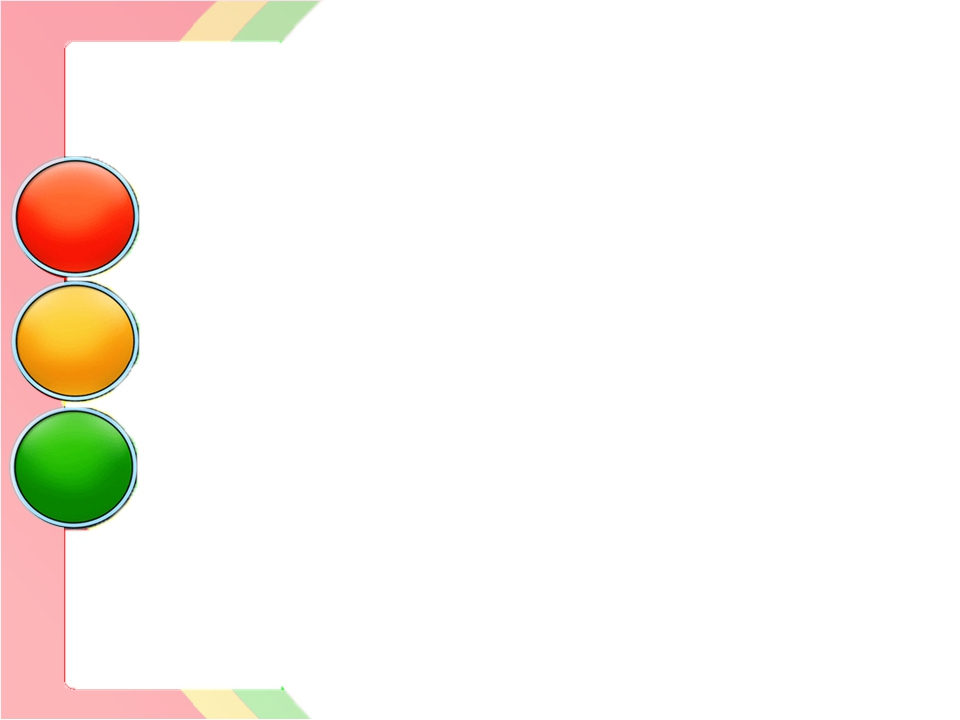 Работа с родителями
родительские собрания
консультации
беседы
мастер-классы
совместные праздники и развлечения с участием «Детско-юношеского центра»
акции с привлечением инспекторов ГИБДД
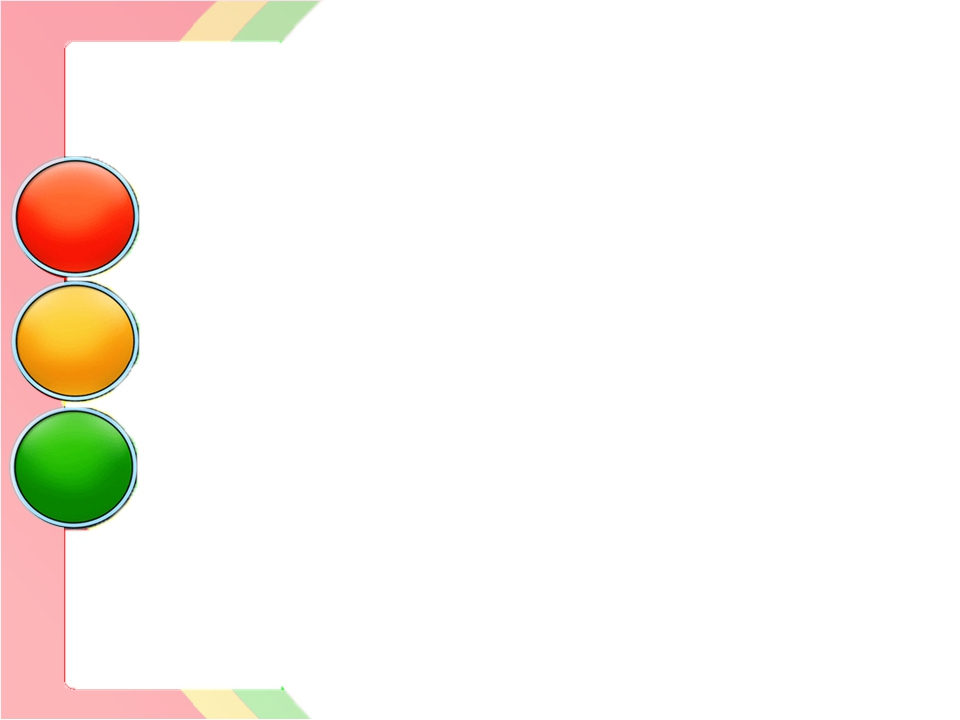 Работа с родителями
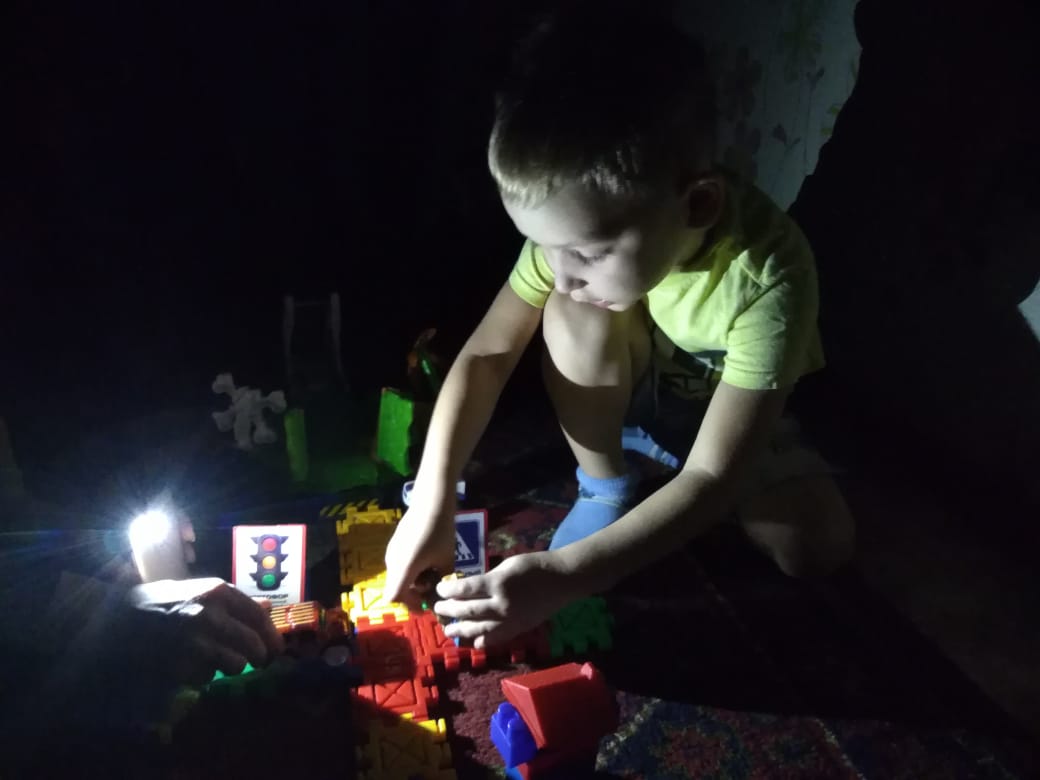 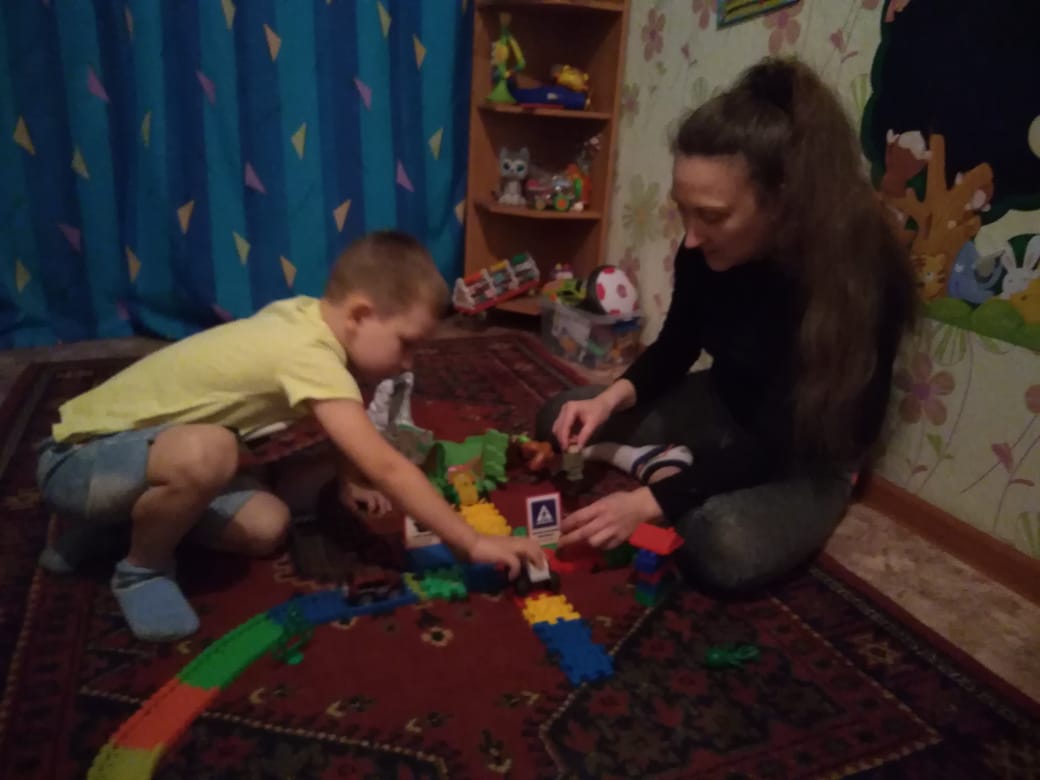 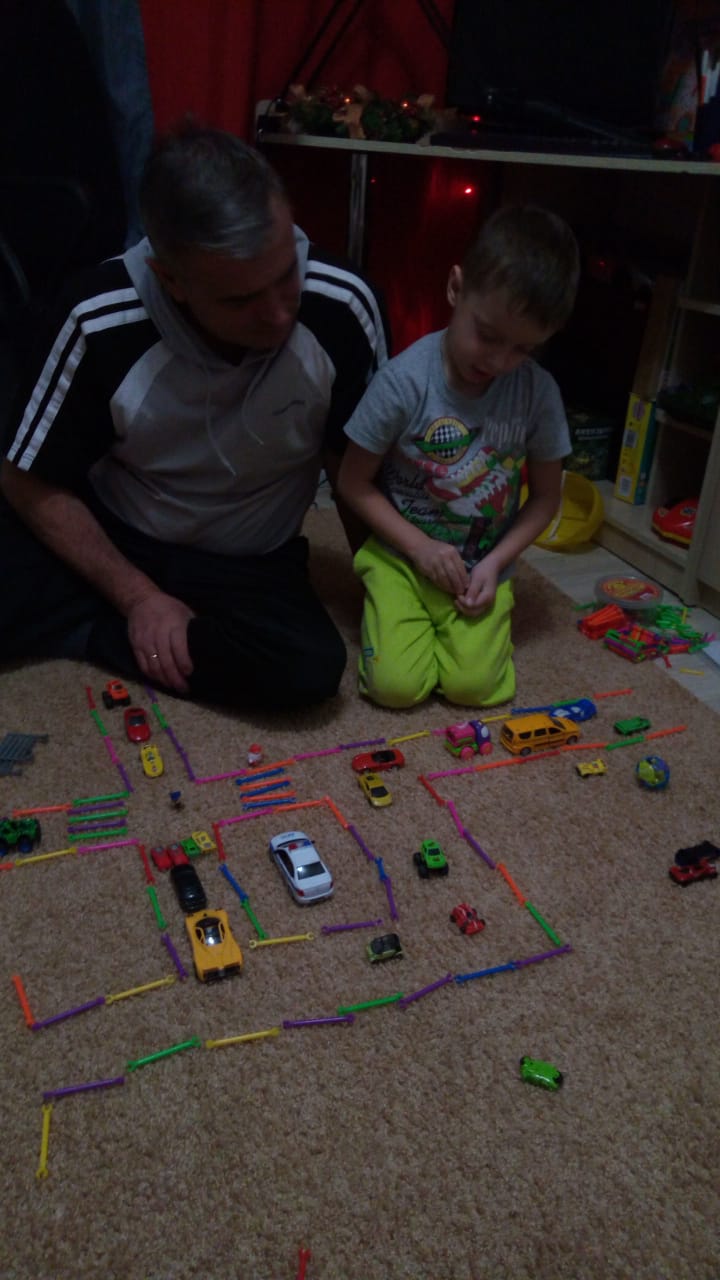 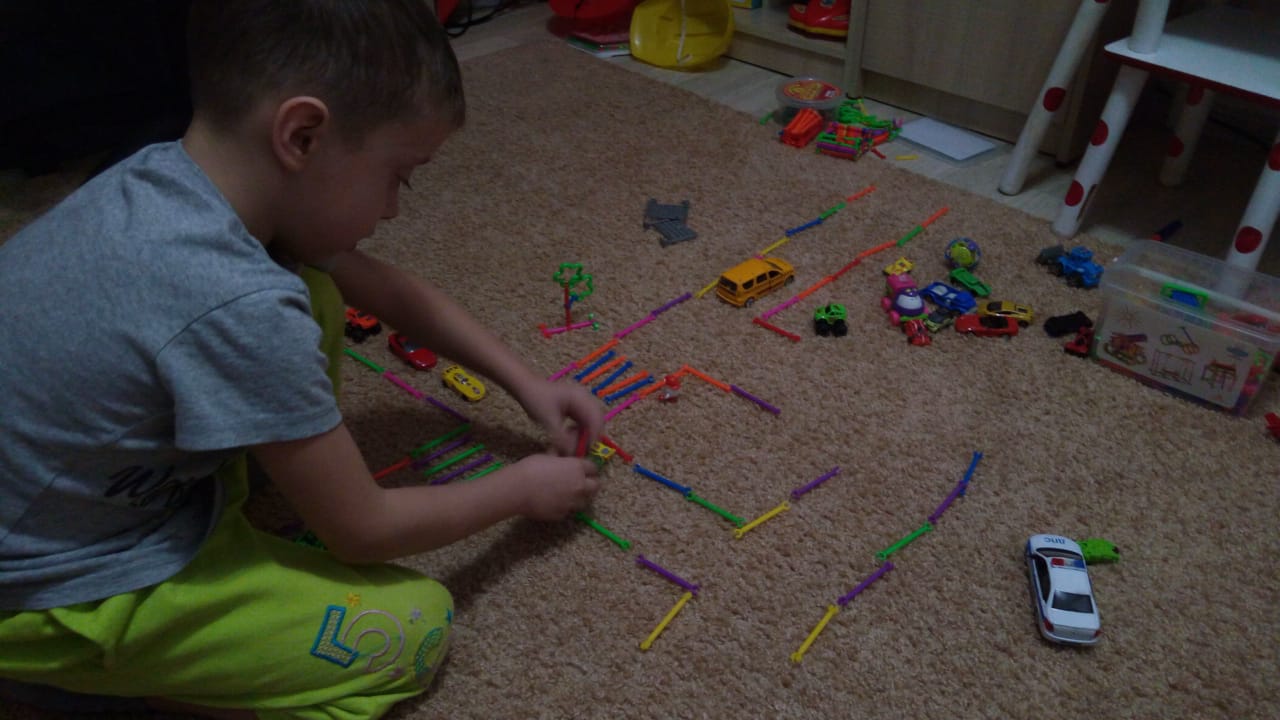 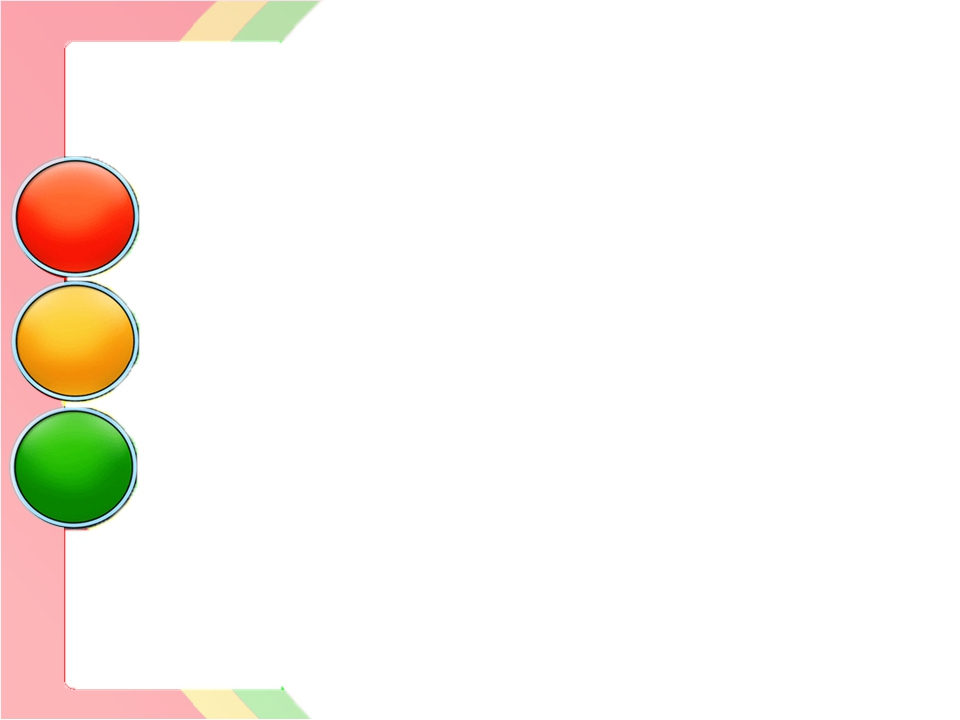 Газета «В стране дорожных знаков»
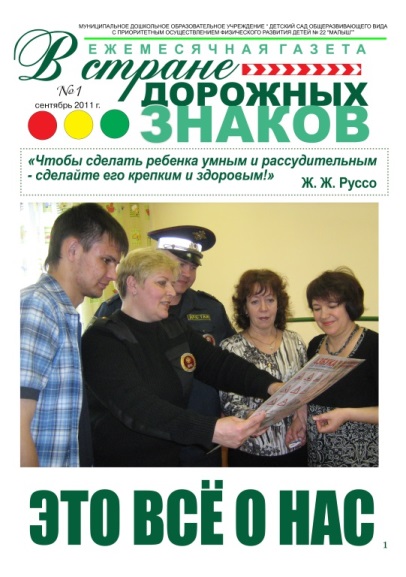 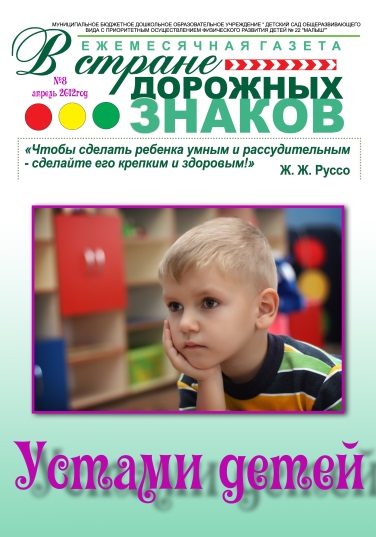 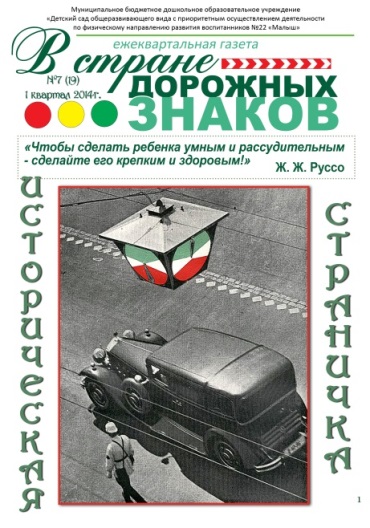 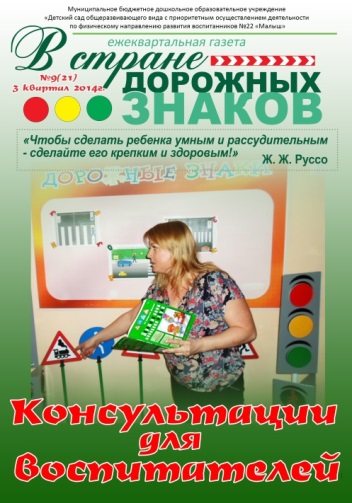 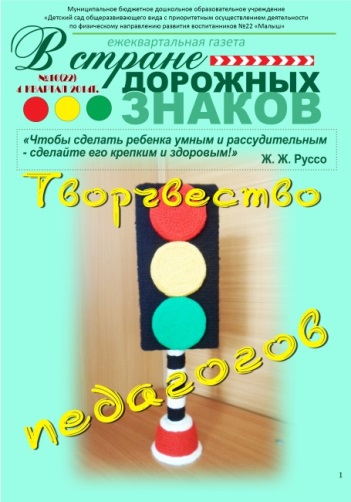 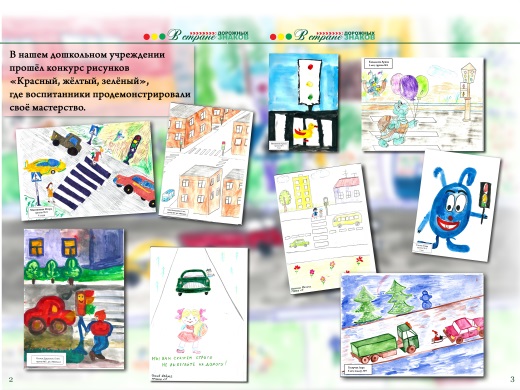 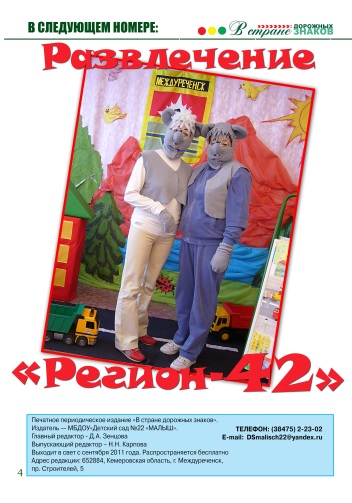 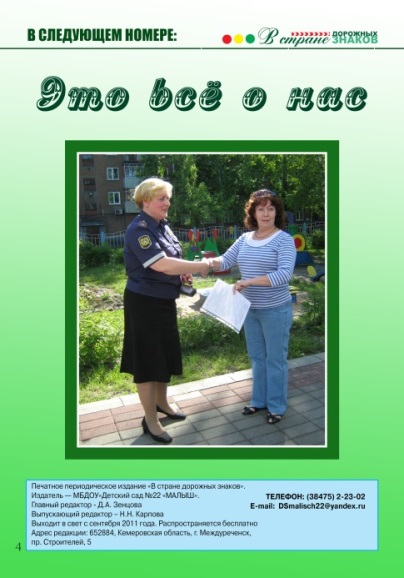 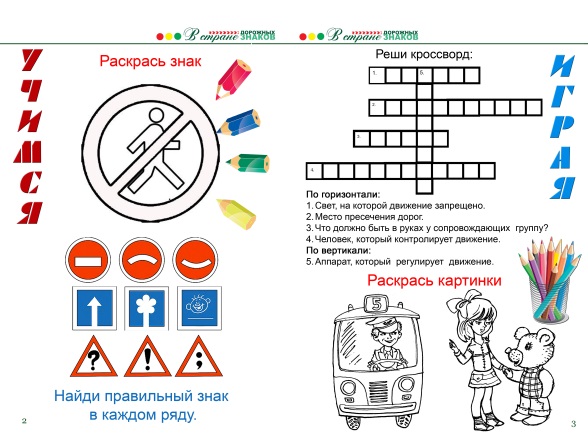 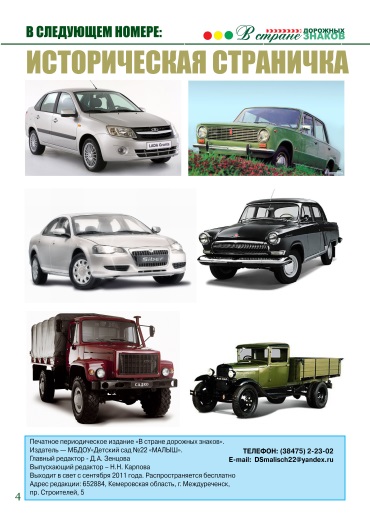 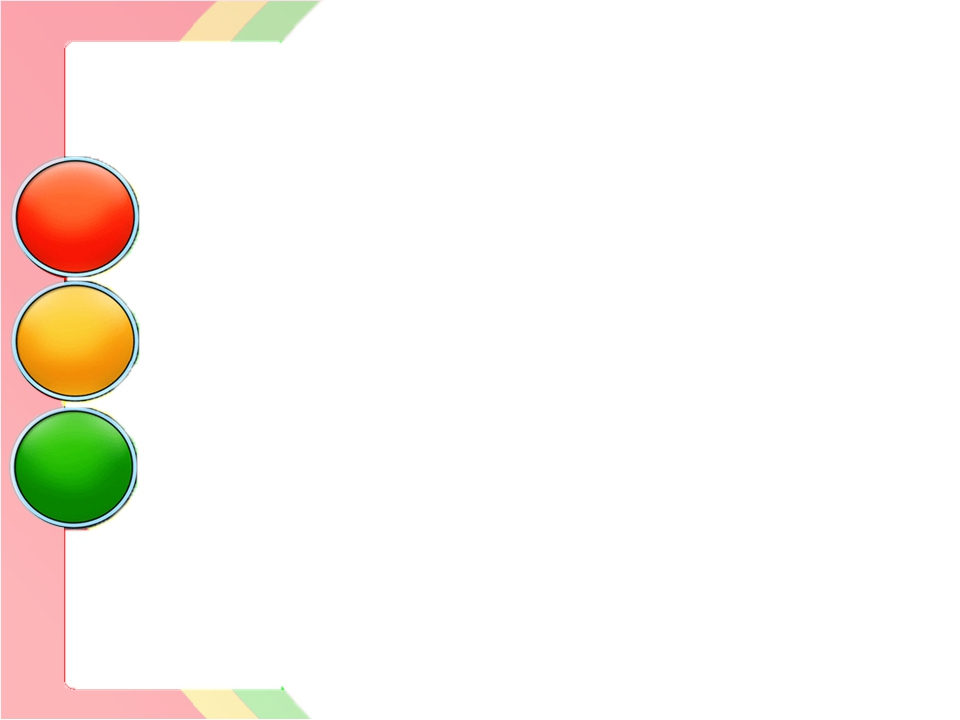 Благодарим за внимание.

!!! Безопасных Вам дорог !!!